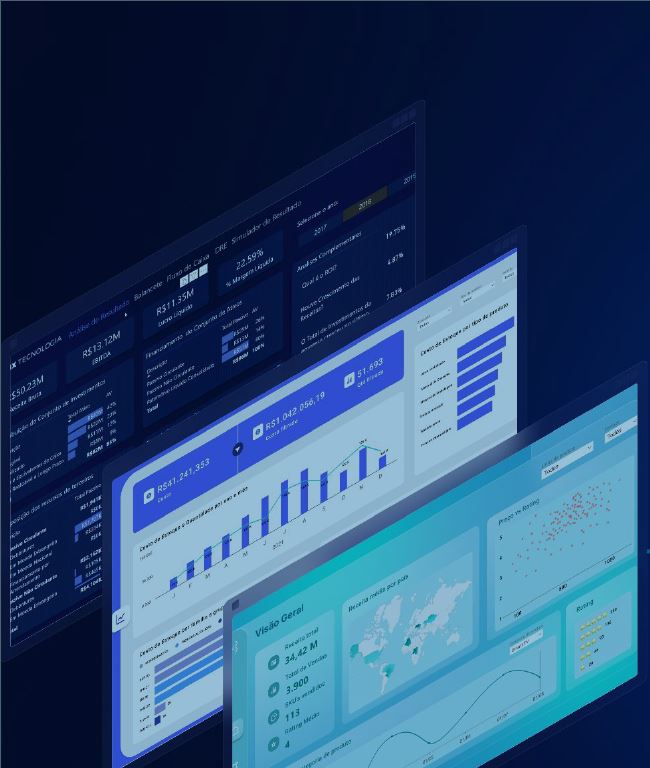 MM Designs
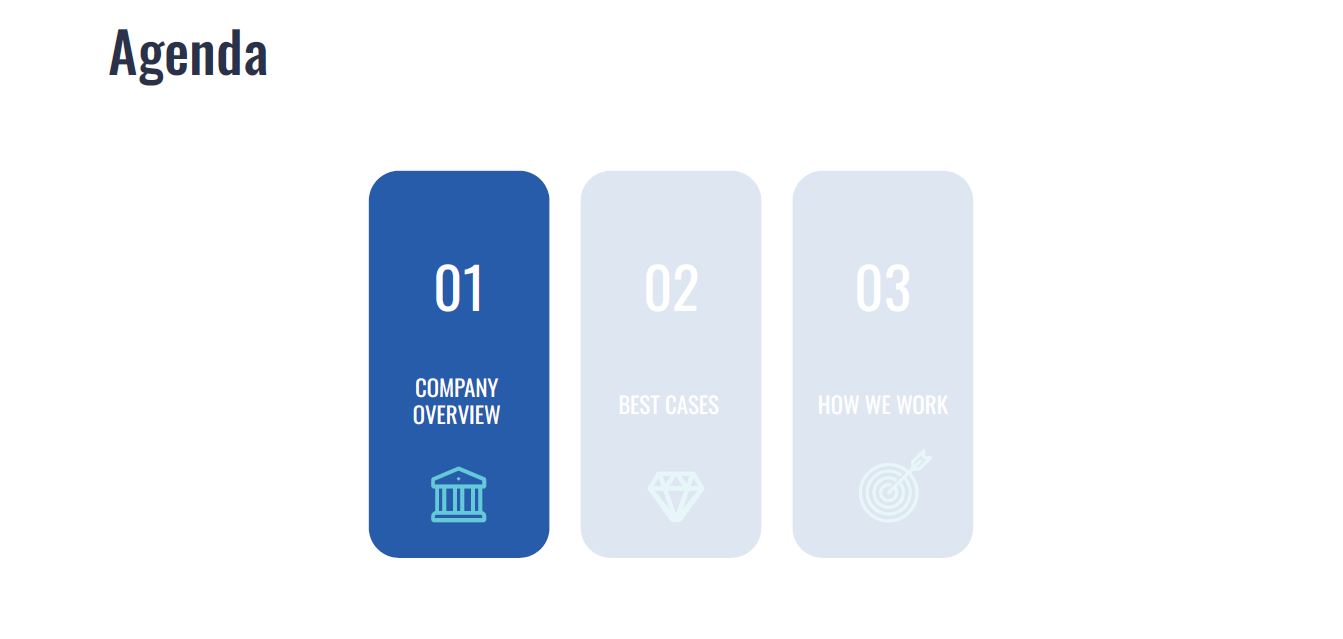 About MM Designs
MM Designs was founded in 2018 and has grown every year with an exceptional team that has delivered over 50+ projects.

We are proud of the quality of our work, client satisfaction and ROI.

We are recognised by Design Rush, an independent review platform as one of the top agencies in London
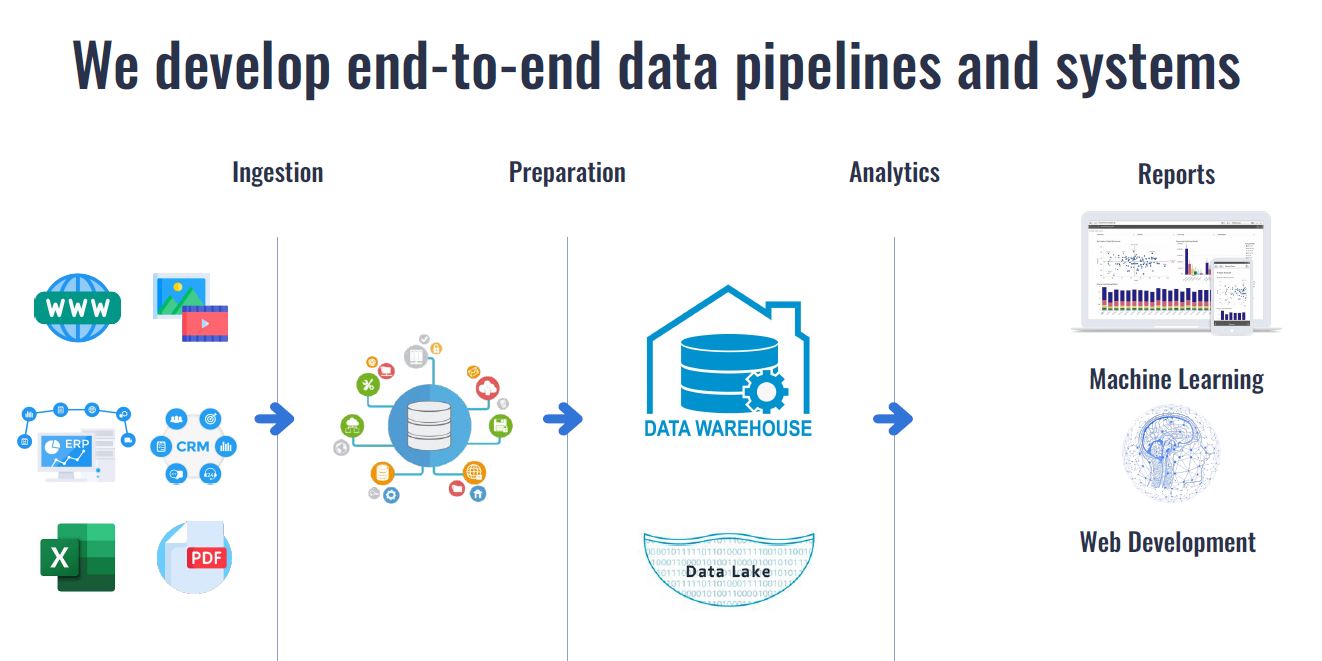 Startups & industry leaders trust our experts
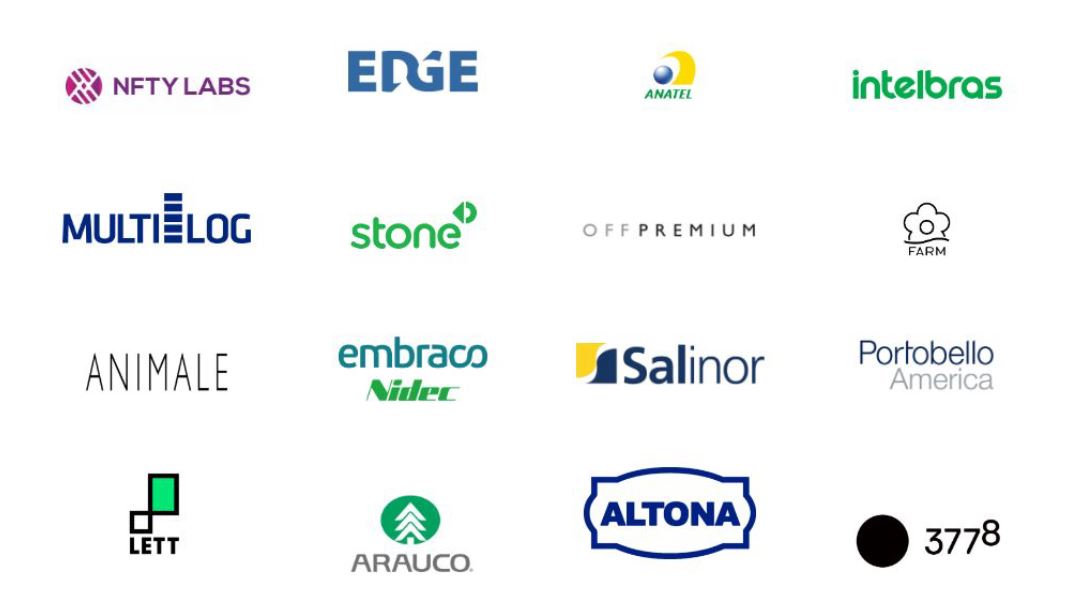 We work with top performance tools
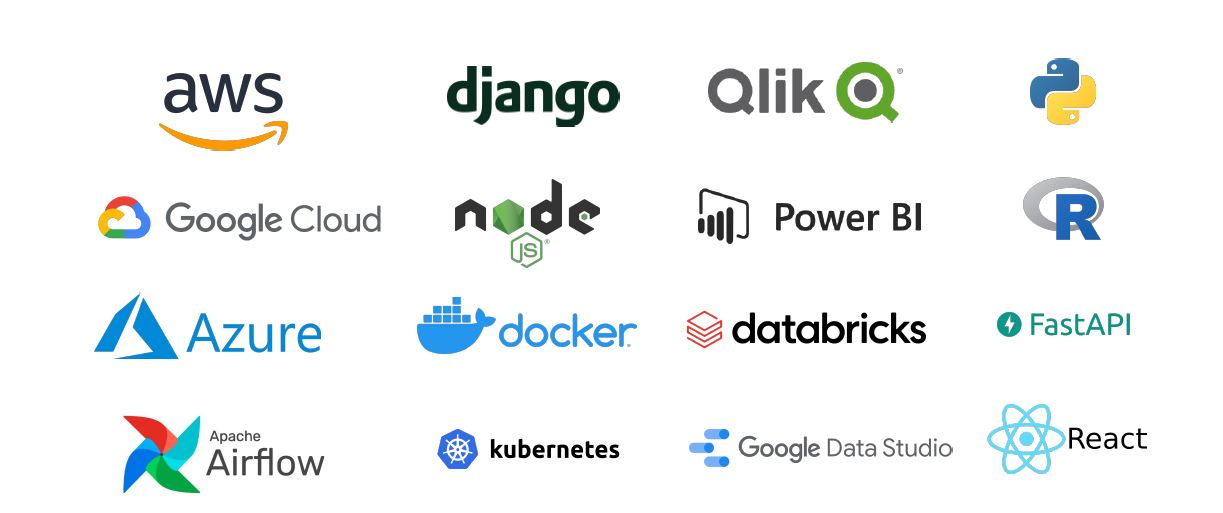 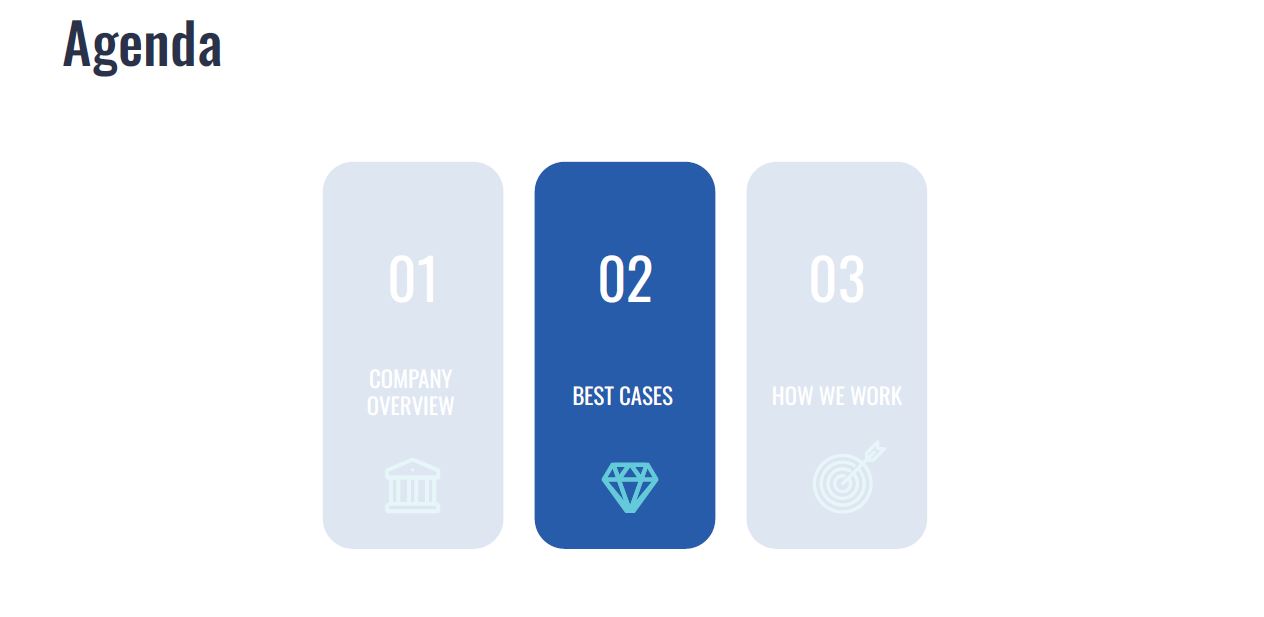 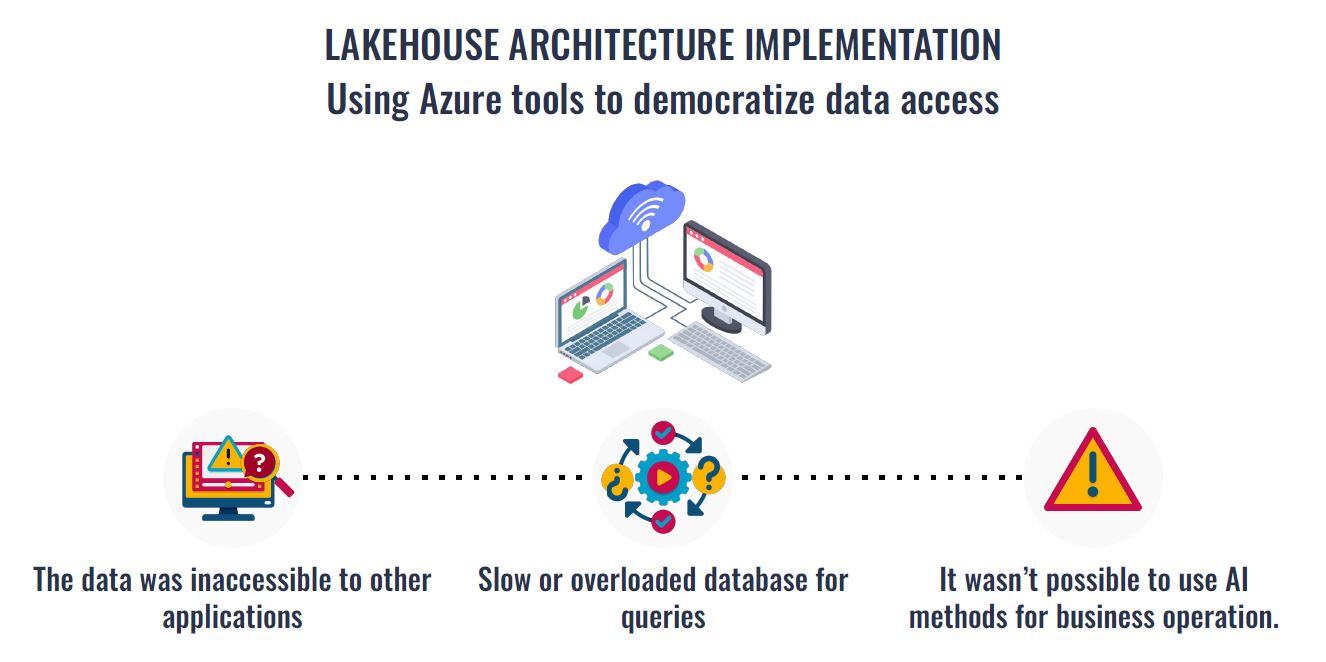 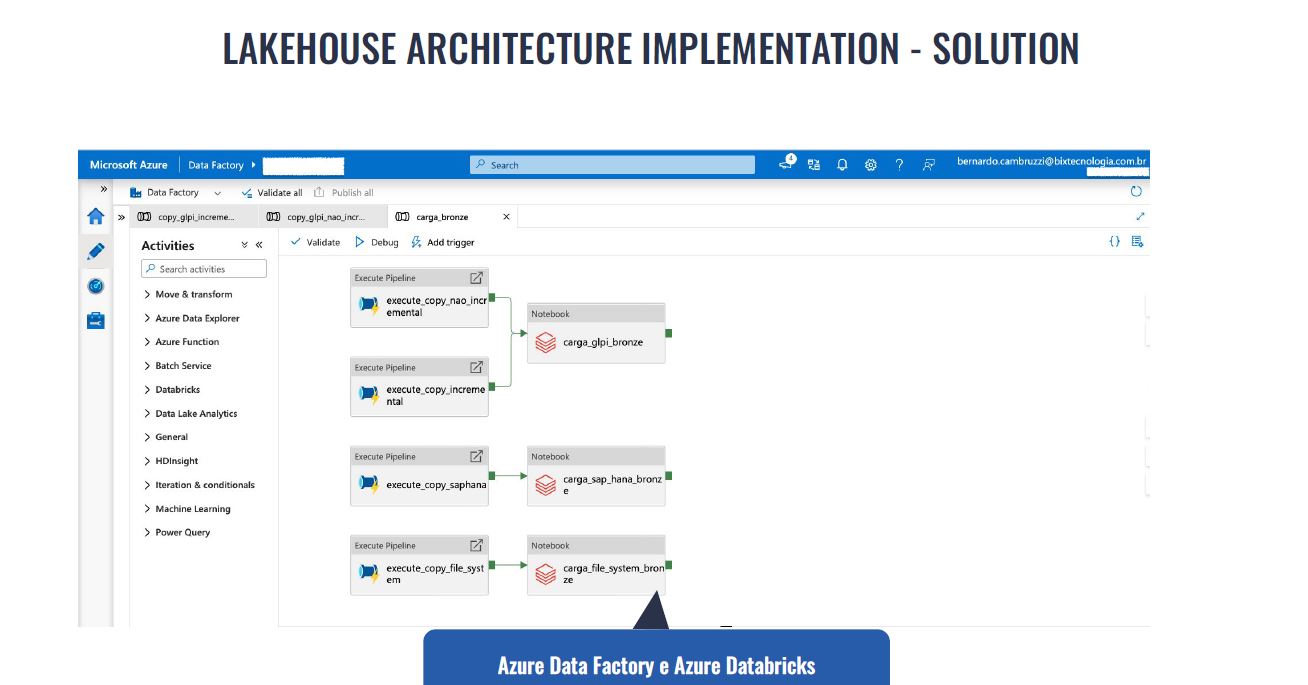 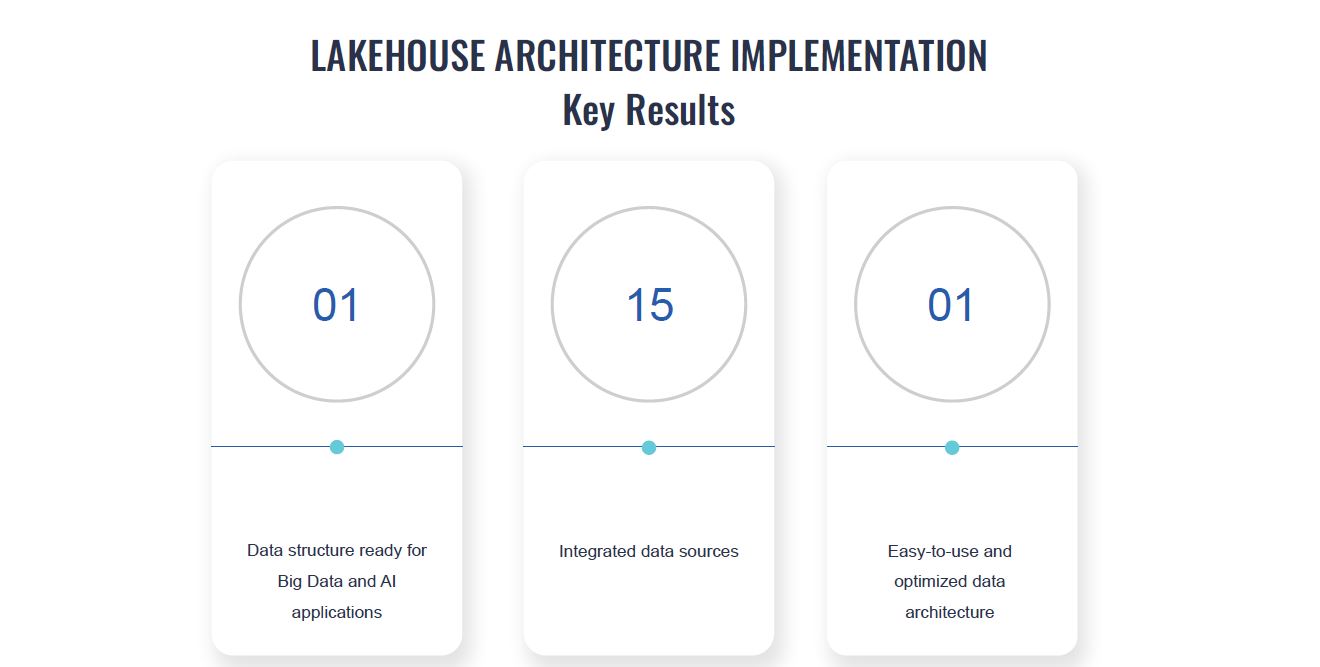 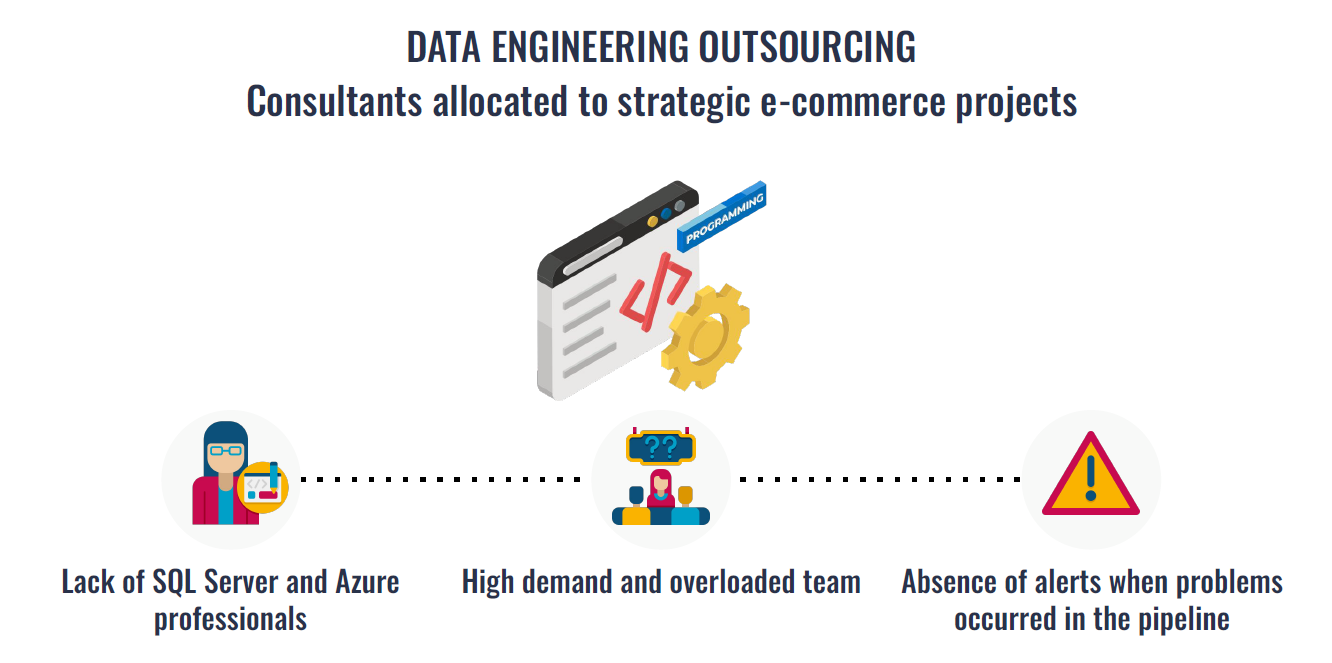 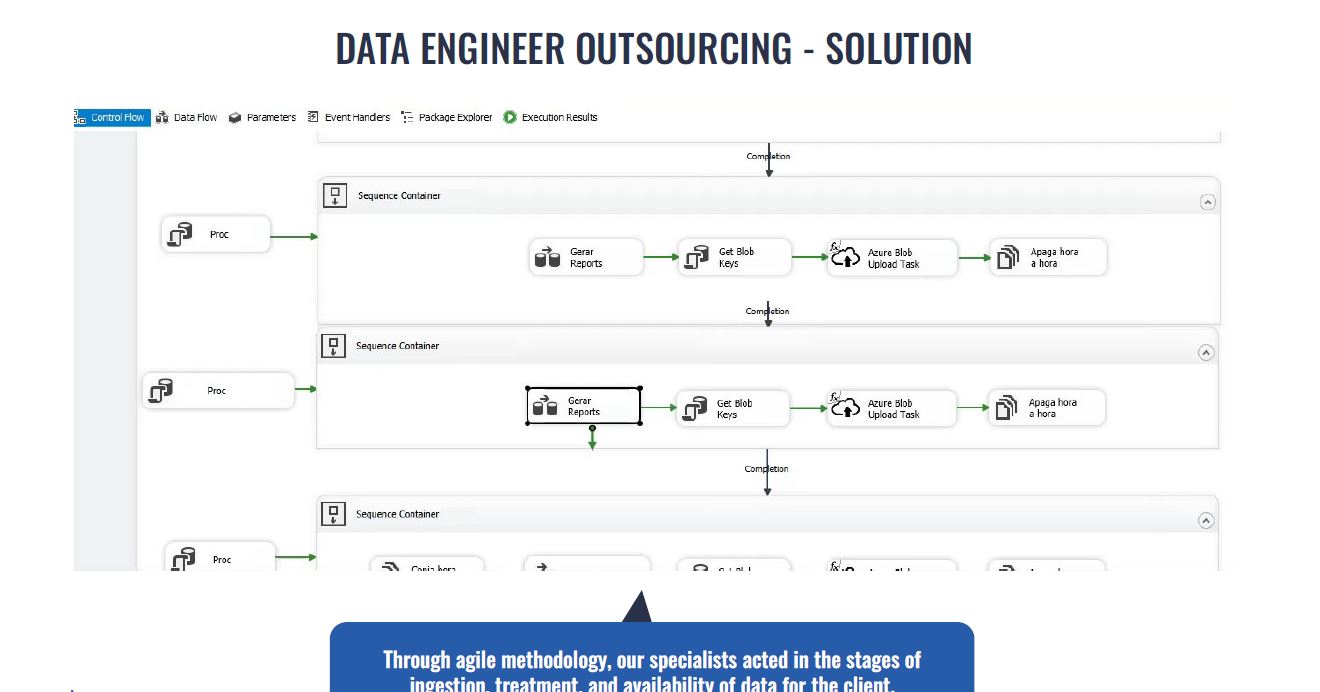 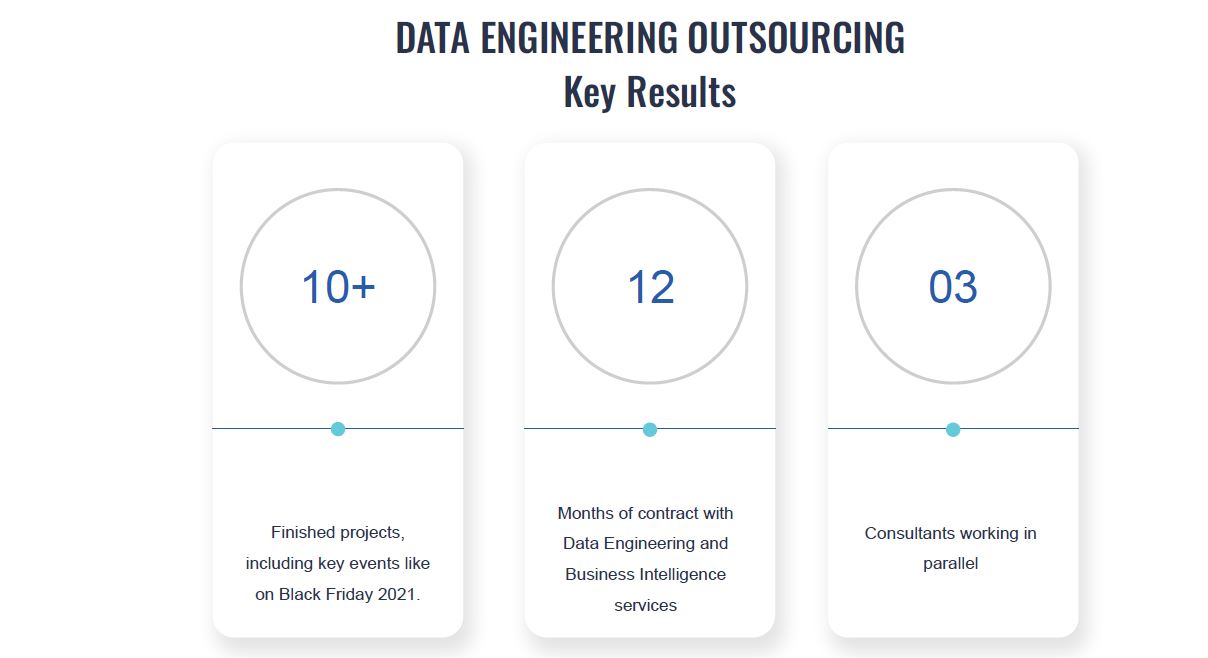 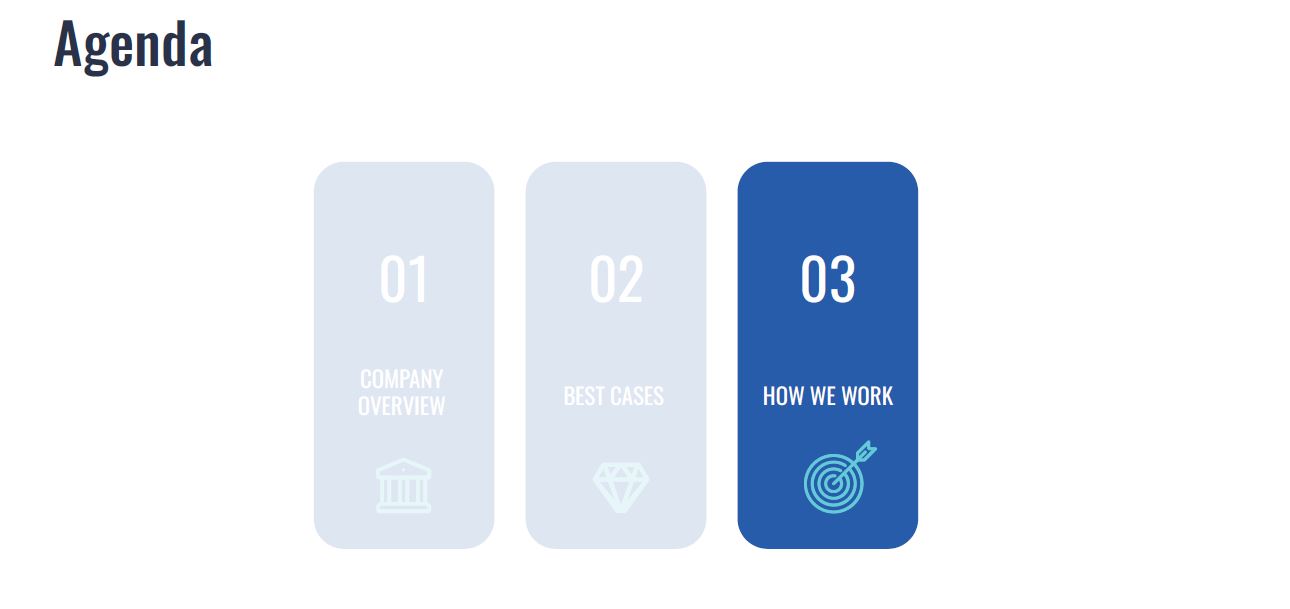 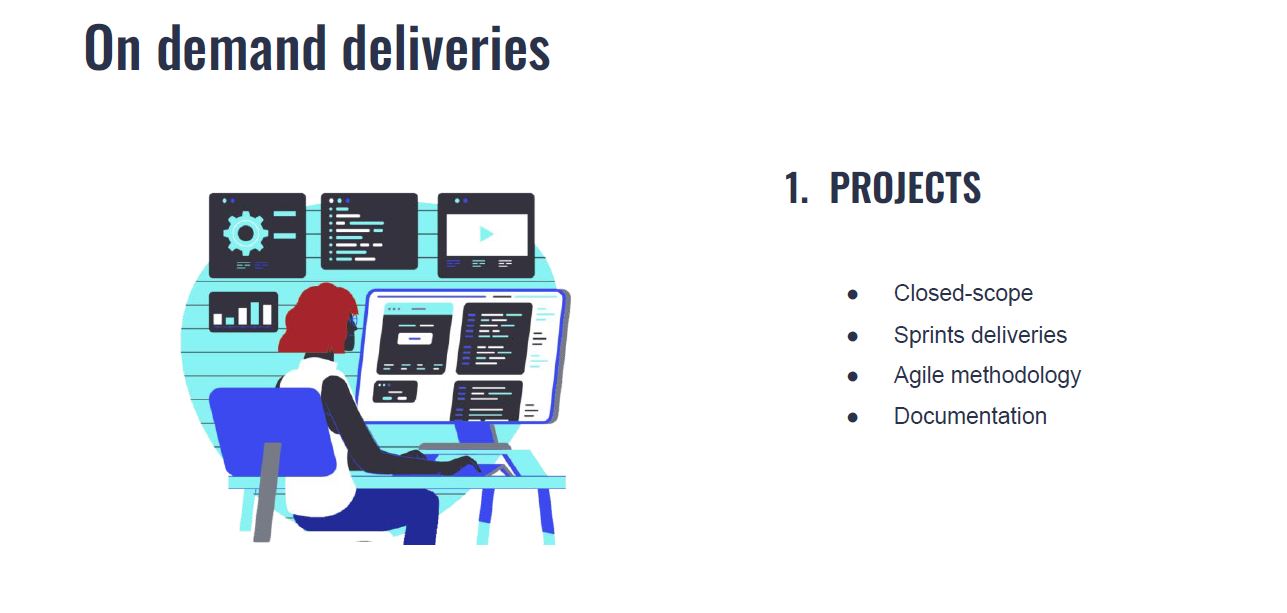 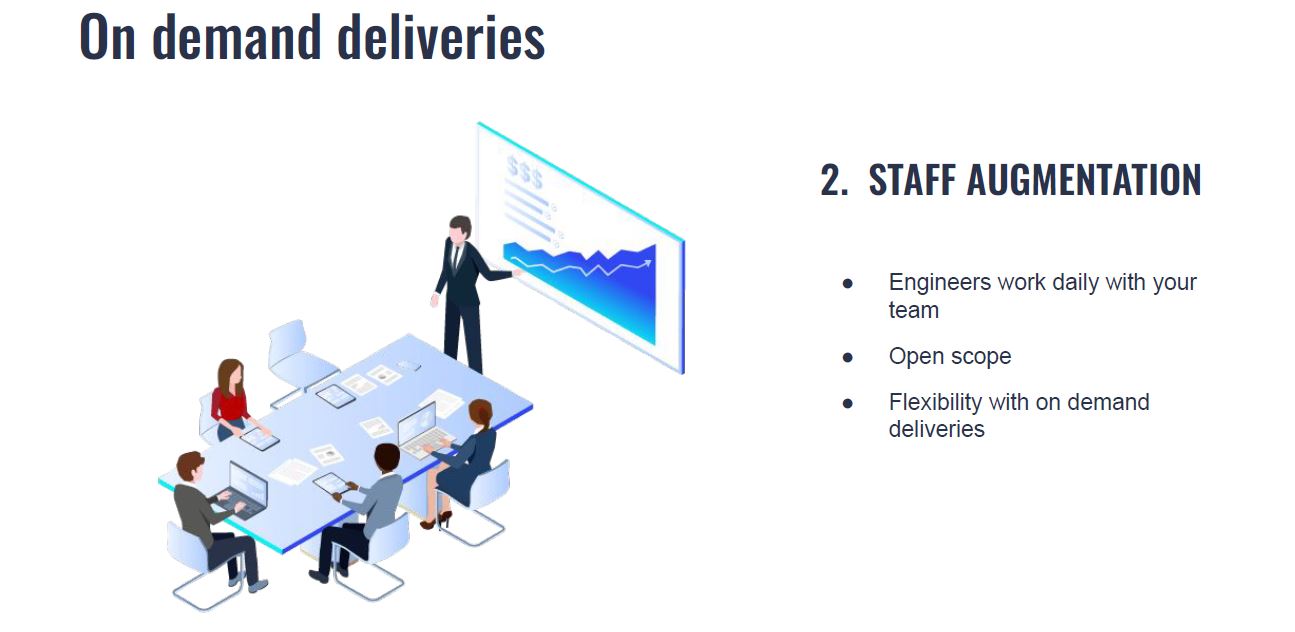 Thank You!
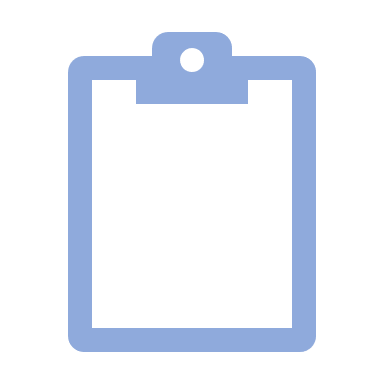 Majed Mahmood
          CEO/Founder MM Designs

          hello@mmdesignsldn.com

           07400909884
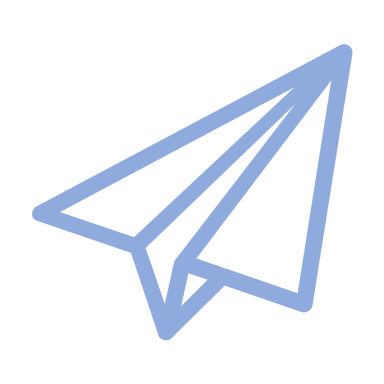 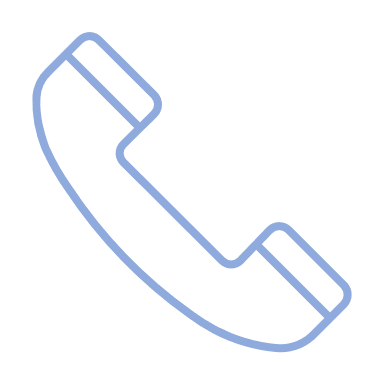